A prototype of an ultra-light drift chamber with new materials for the next generation of lepton colliders
AIDA++ DCH#2 LoI

F. Grancagnolo 
  INFN – Lecce
The IDEA Drift Chamber
The IDEA Detector at
FCC-ee at CERN
CEPC at IHEP-China
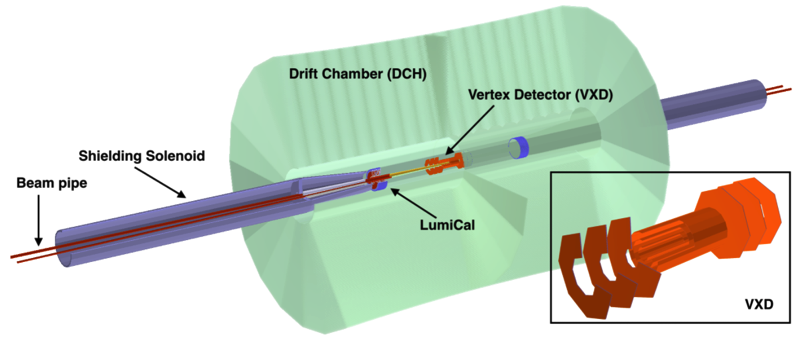 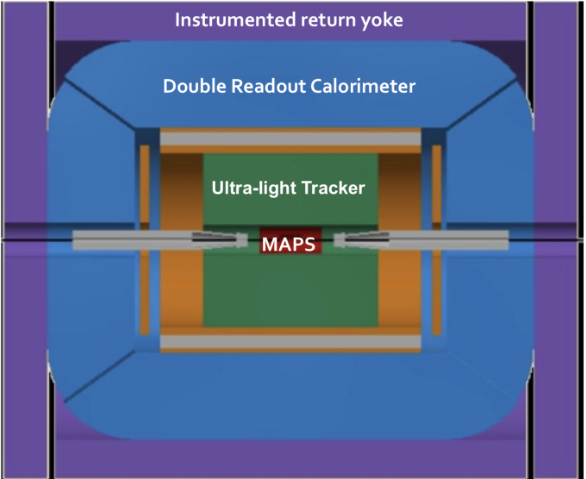 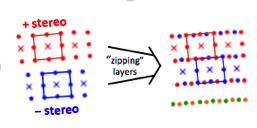 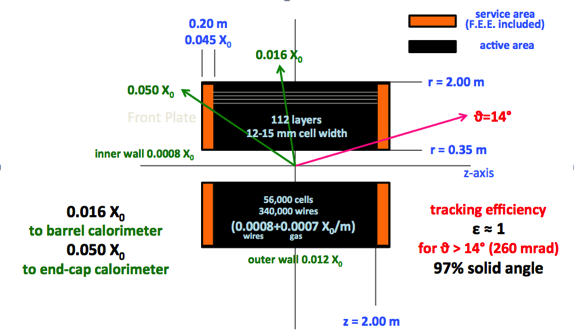 The IDEA
Drift Chamber
IDEA Collaboration Meeting, Bologna
2
June 13, 2019
Wire length problem
T = wire tension
C = capacitance per unit length
V0 = anode-cathode voltage
L = wire length, w = cell width
Electrostatic stability condition
IDEA Drift Chamber:   C = 10 pF/m, V0 = 1500 V, L = 4.0 m, w = 1.0 cm
			       T > 0.32 N
 
20 μm W sense wire (Y.S. ≈ 1200 MPa): Tmax = 0.38 N (marginal)
40 μm Al field wire (Y.S. ≈ 300 MPa): Tmax = 0.38 N (marginal)
=> shorten chamber (loss of acceptance) 
=> widen cell size (increase occupancy)
=> increase wire diameter (increase multiple scattering and endplate load)
or, 
=> replace 40 μm Al with Titanium (Y.S. ≈ 550 MPa): Tmax = 0.70 N
but Ti G5 (90%Ti-6%Al-4%V) hard to draw in such sizes ("galling phenomenon")
=> replace 40 μm Al with 35 μm Carbon monofilament  
                                             (Y.S. > 860 MPa): Tmax > 0.83 N
IDEA Collaboration Meeting, Bologna
3
June 13, 2019
New wires: Carbon monofilaments
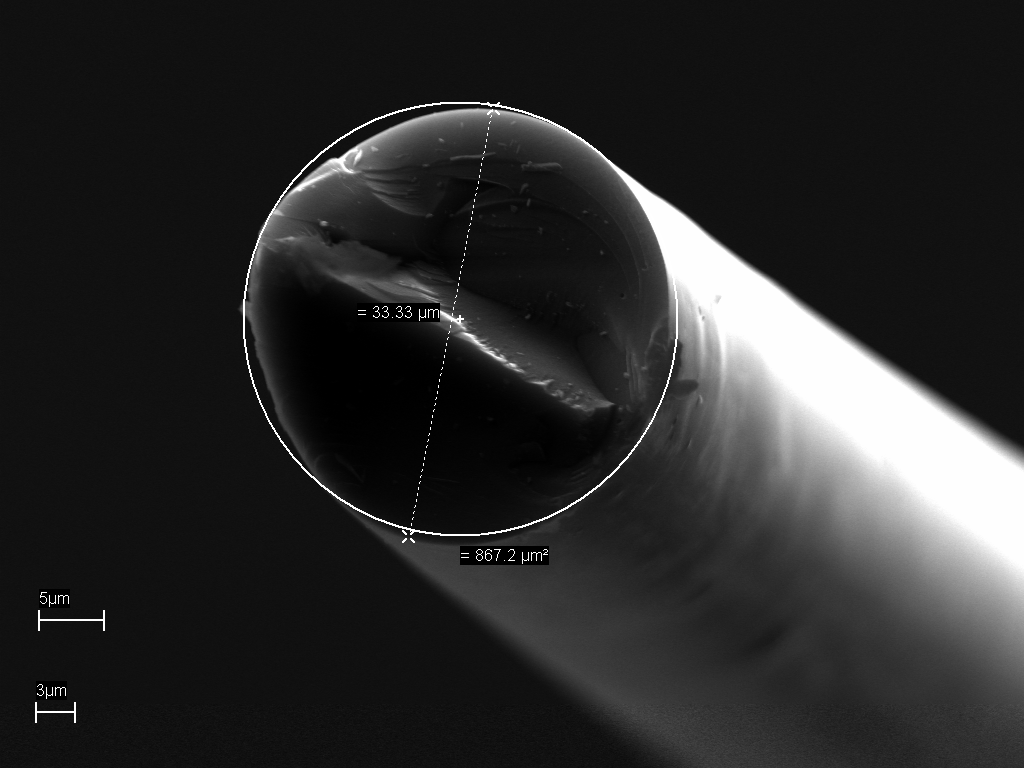 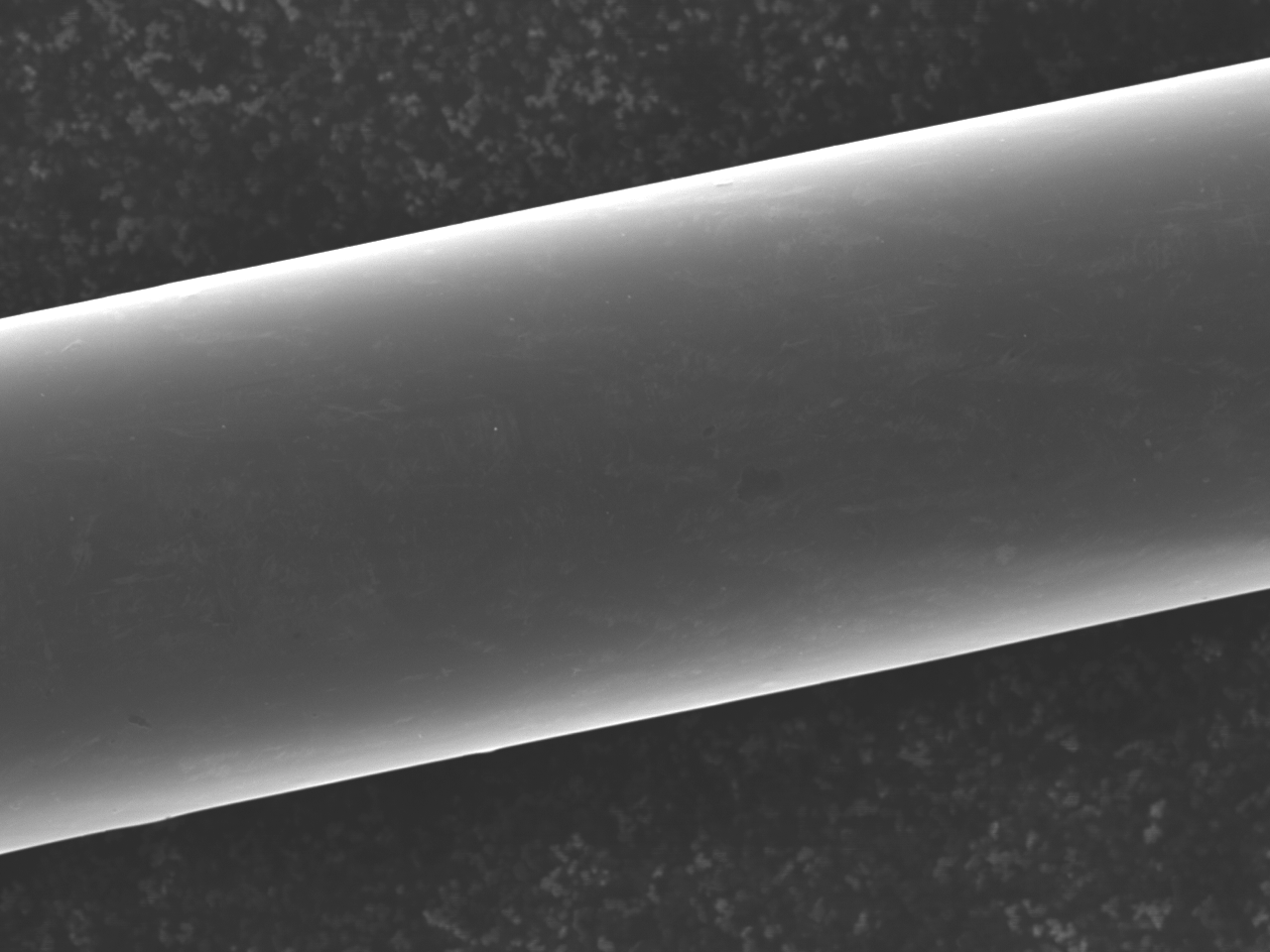 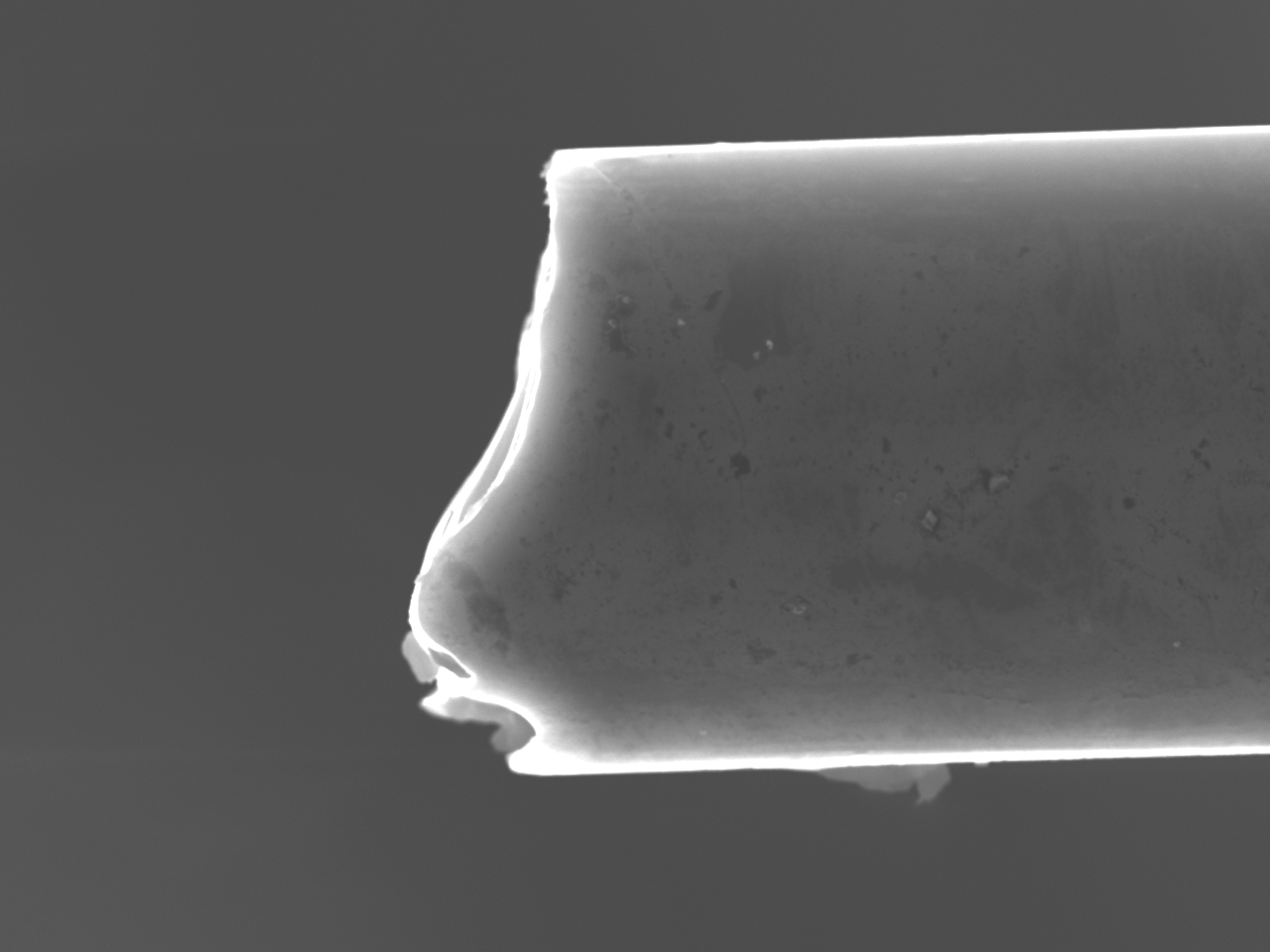 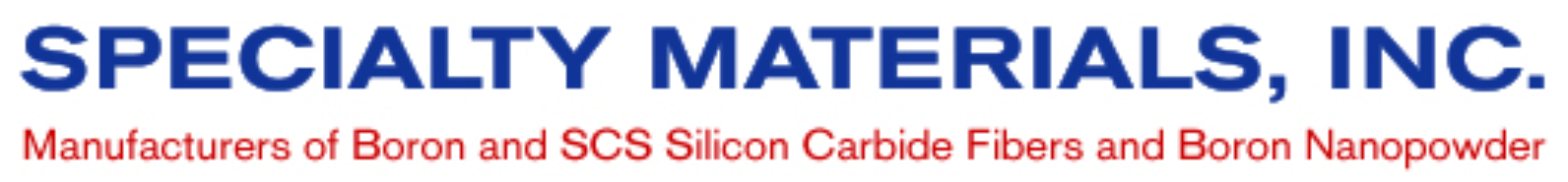 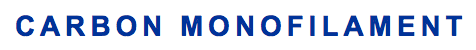 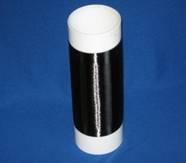 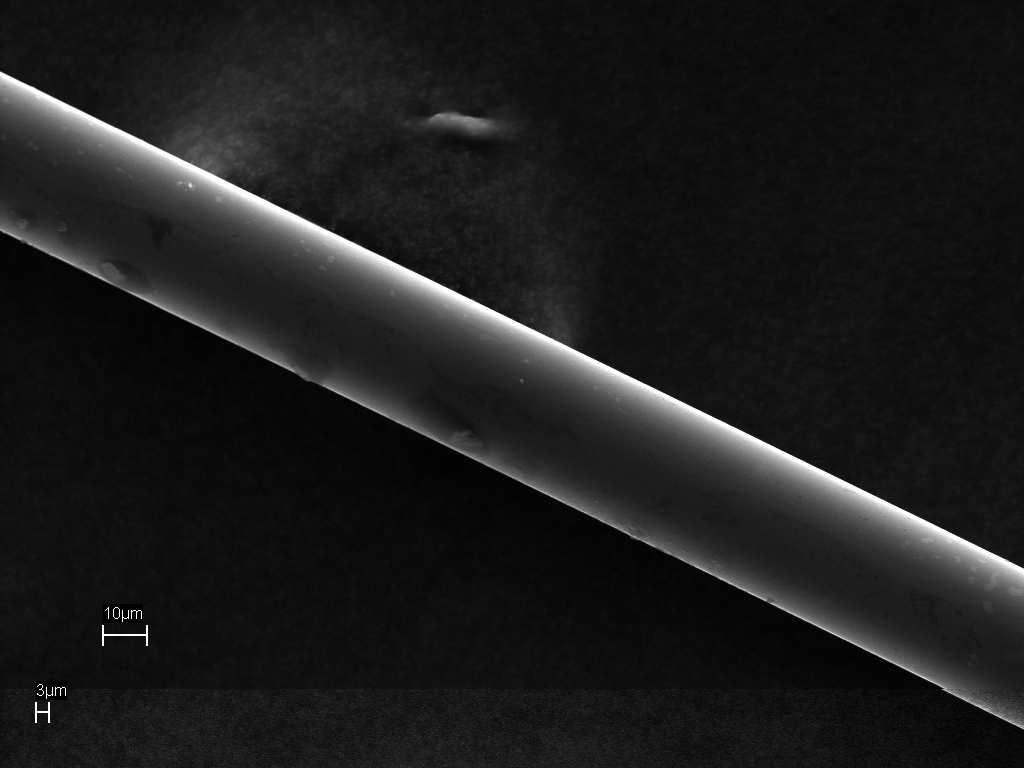 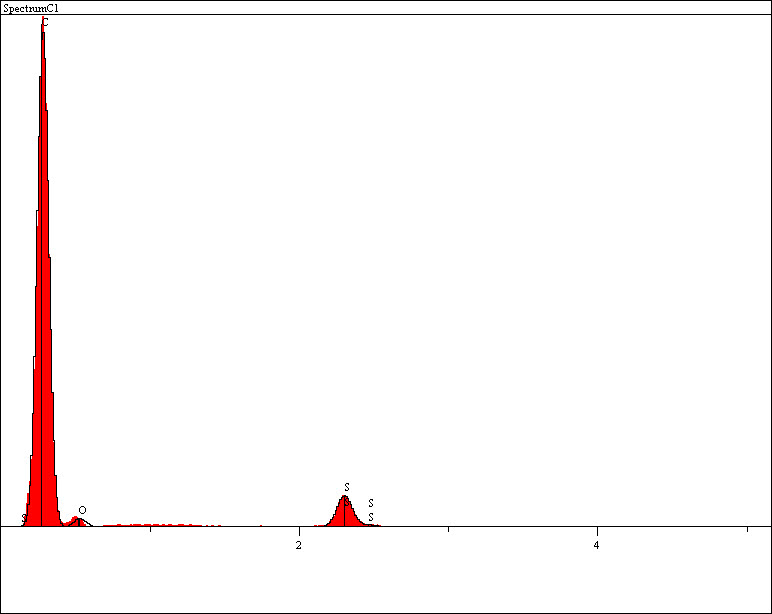 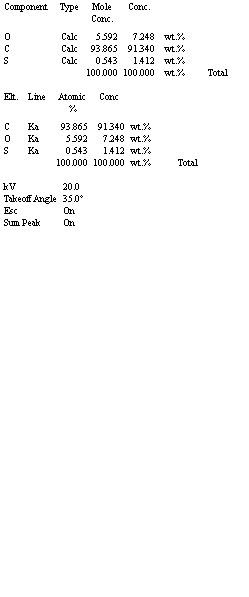 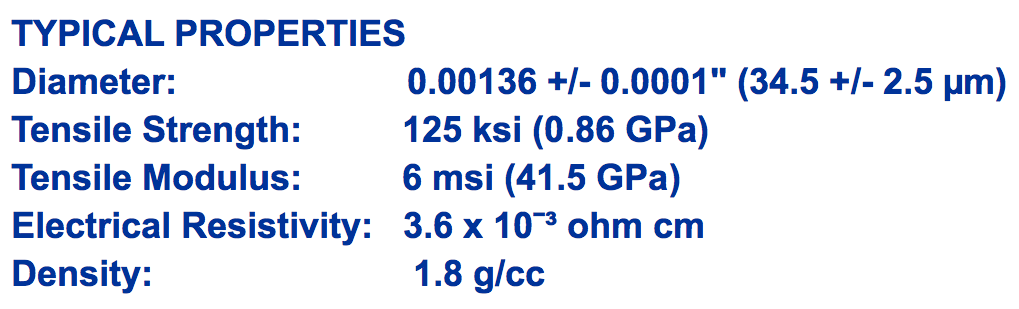 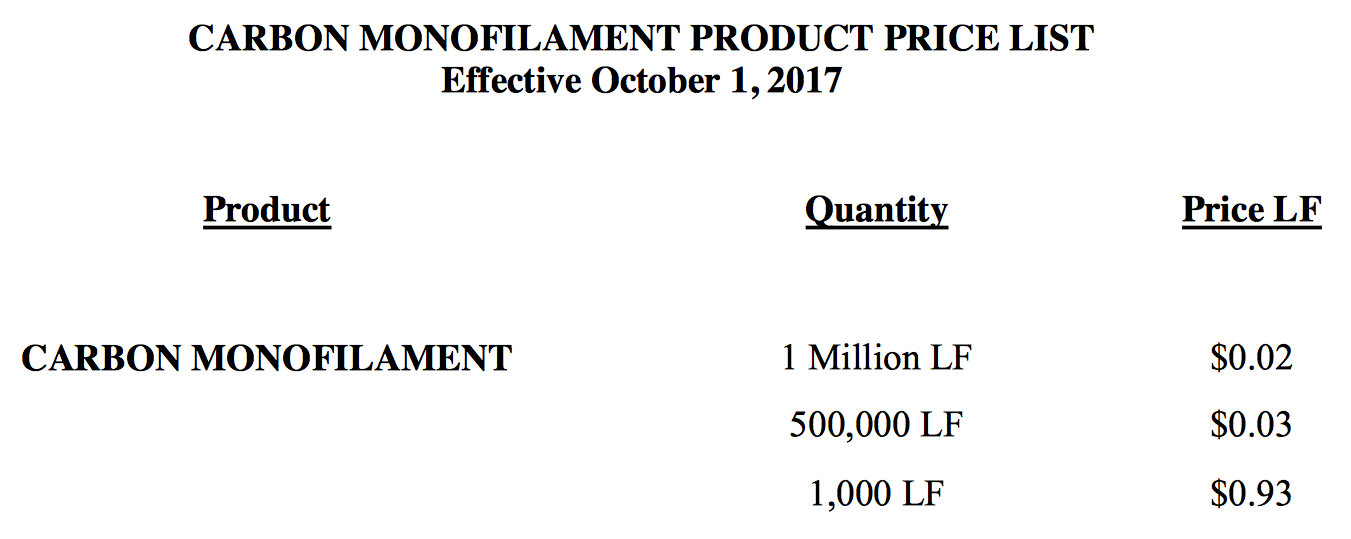 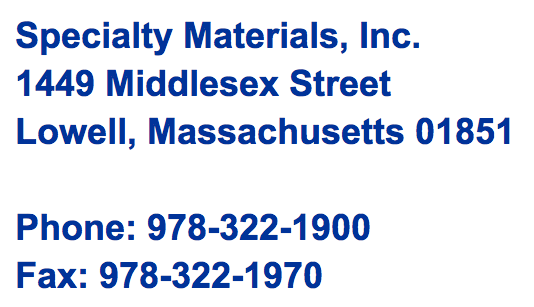 IDEA Collaboration Meeting, Bologna
4
June 13, 2019
C wire metal coating
BINP
A. Popov
V. Logashenko
HiPIMS: High-power impulse magnetron sputtering
 physical vapor deposition (PVD) of thin films based on magnetron sputter deposition (extremely high power densities of the order of kW/cm2 in short pulses of tens of microseconds at low duty cycle <10%)
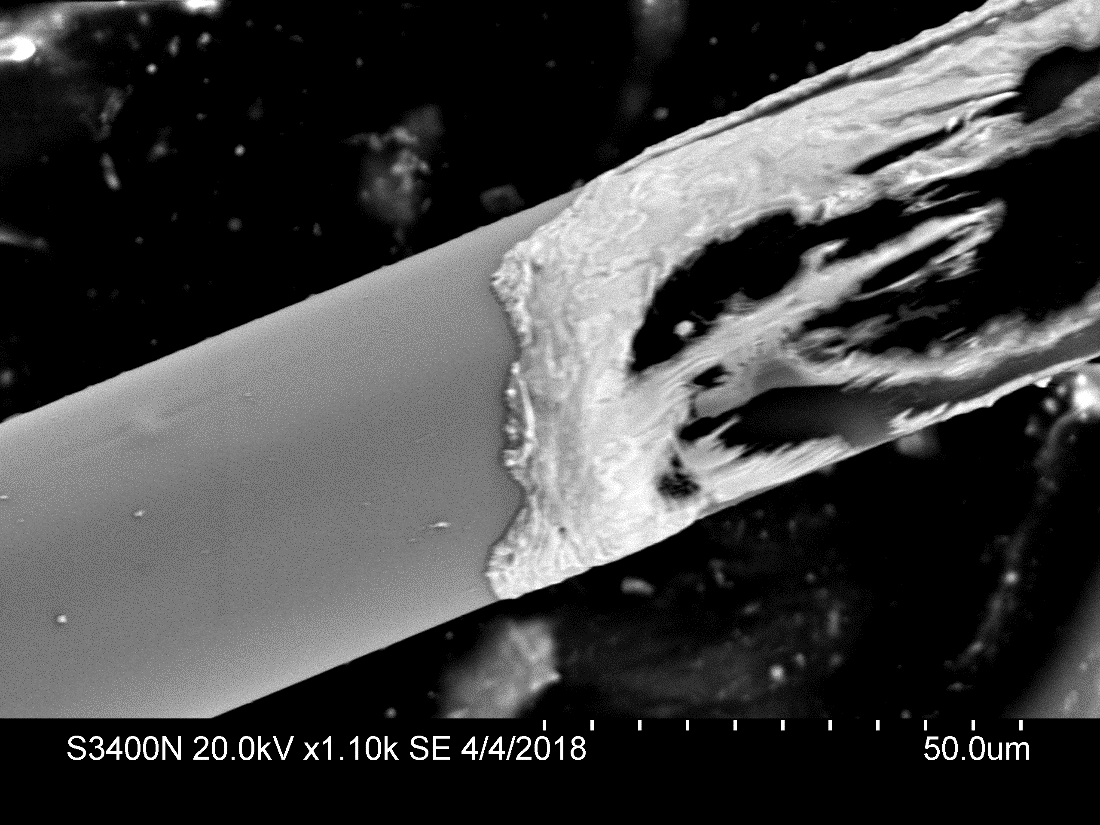 10 nm Cr  
50 nm Au
Au+Pb+Sn
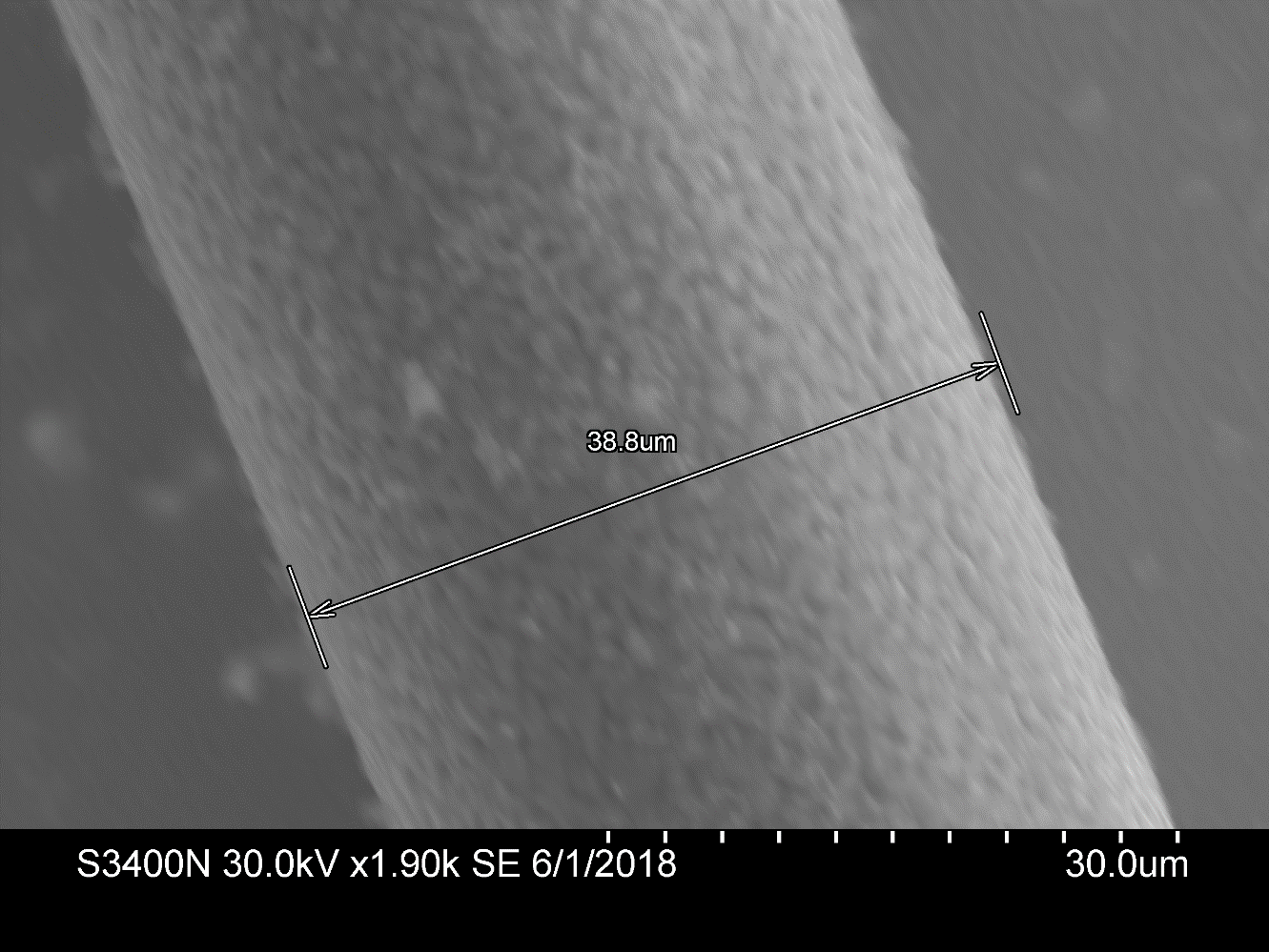 INFN-Le + BINP
C
soldering attempt
Cu
Lead forms intermetallic compound with gold and completely dissolves the 50 nm Au layer.
Au
Drift tube
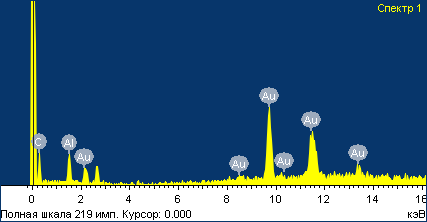 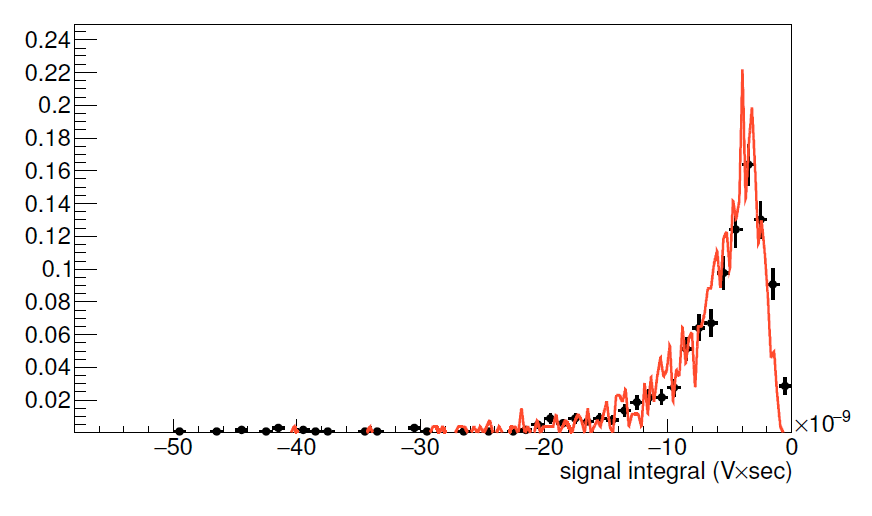 Charge distribution
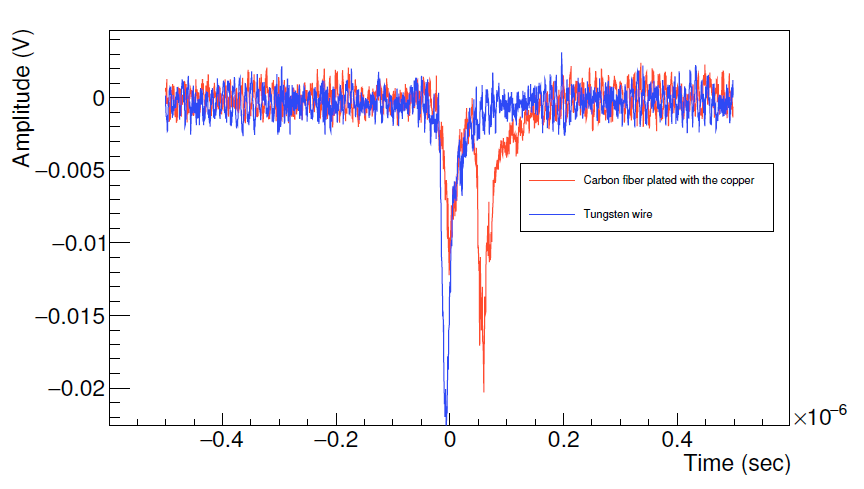 good solder wettability 
on Cu
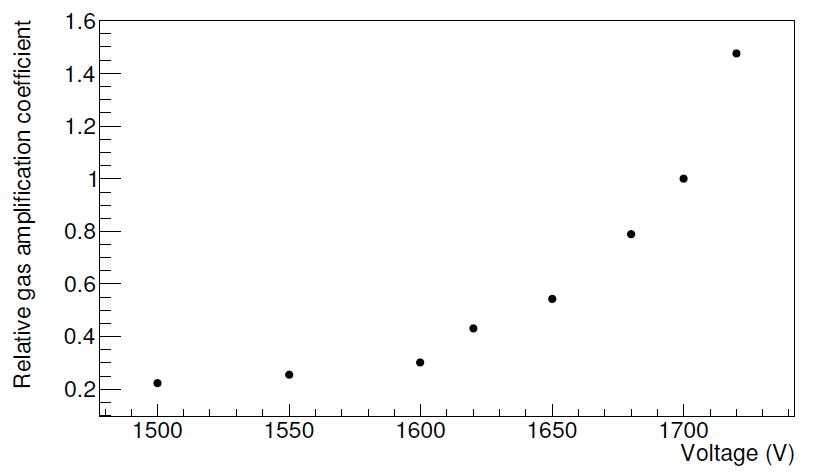 Exponential amplification
35 μm C wire
20 μm W wire
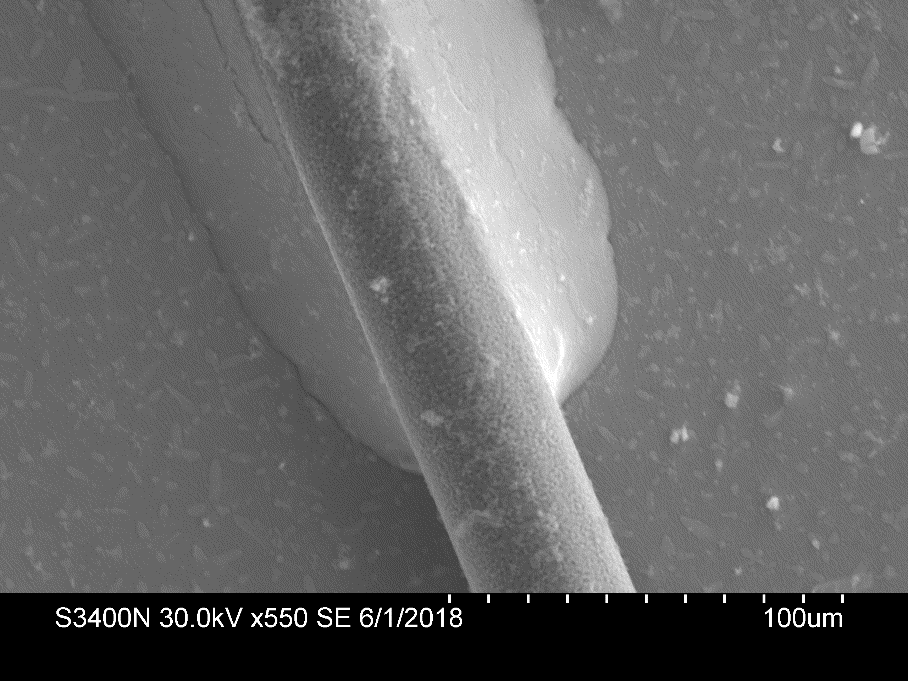 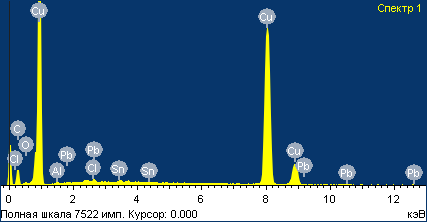 IDEA Collaboration Meeting, Bologna
5
June 13, 2019
C wire metal coating
Considerations:

Cu coating test of 35 μm carbon monofilament very successful on short samples with HiPIMS at BINP, Novosibirsk
Investigation of magnetron sputtering facility at INFN LNL in progress
Industrialization of process for coating continuous monofilament under spooling very costly (estimate 200,000 euro)
Alternatives?
IDEA Collaboration Meeting, Bologna
6
June 13, 2019
C wire Ag gluing
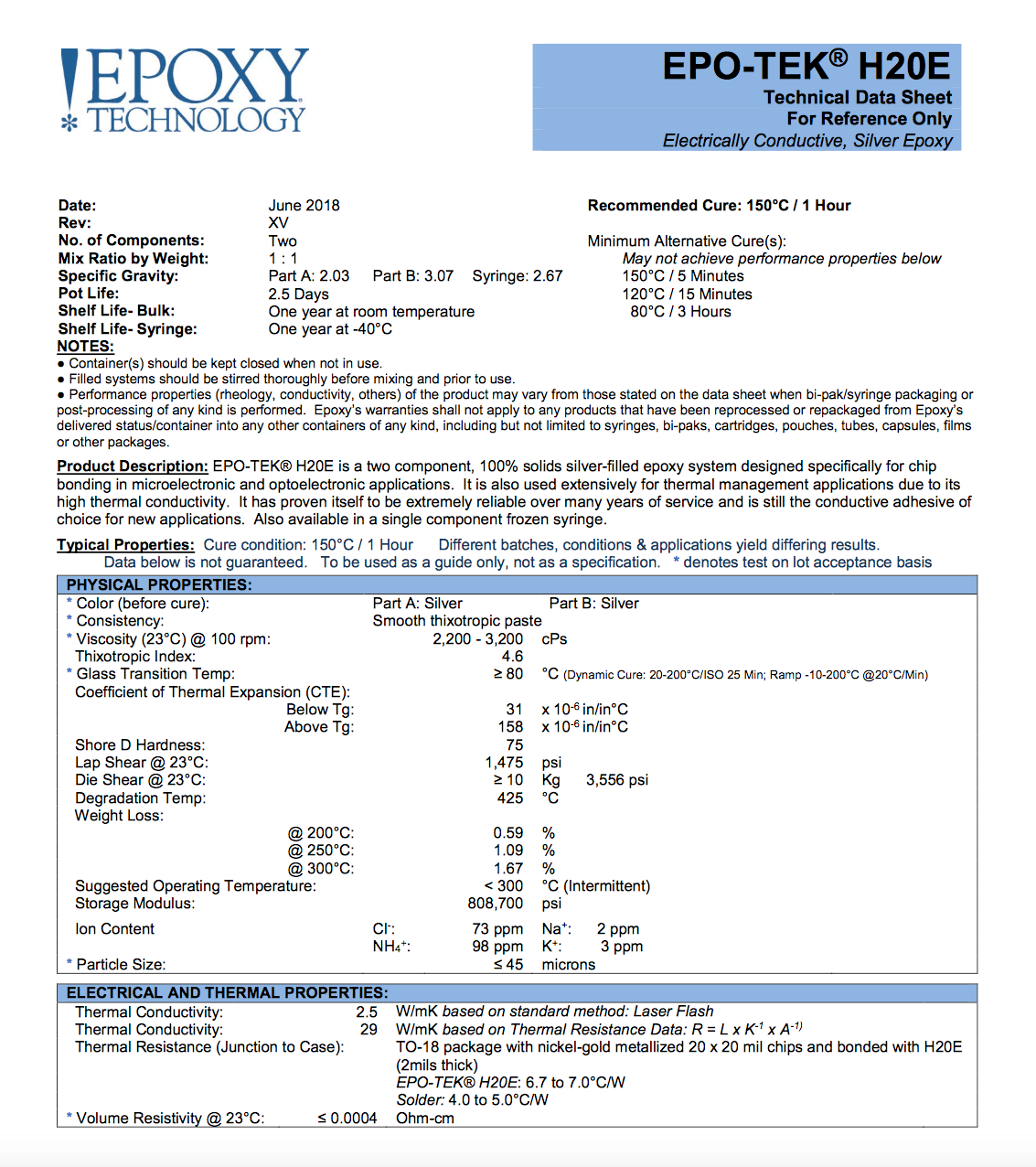 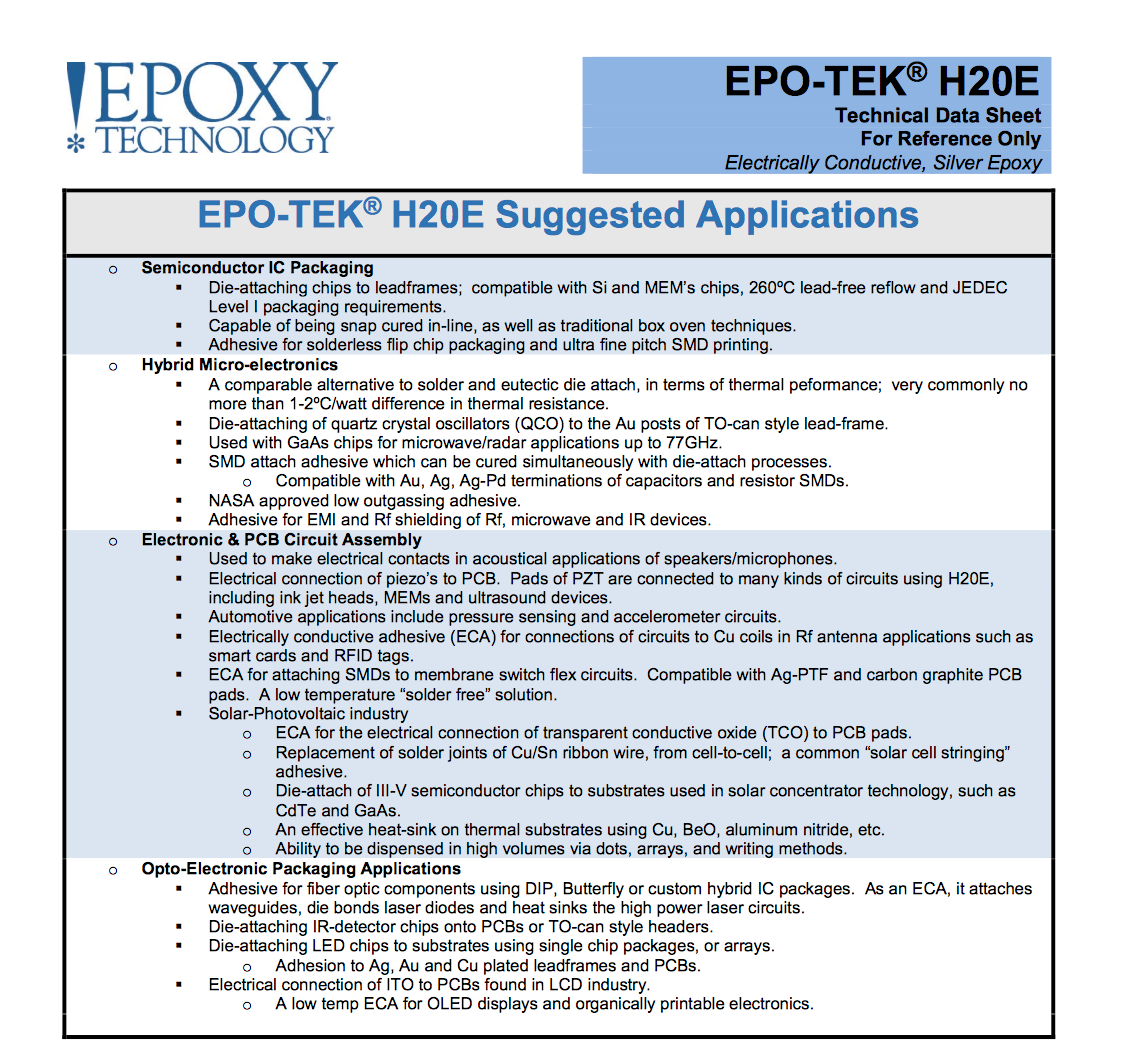 drawbacks:

curing time
dispensing
cost
IDEA Collaboration Meeting, Bologna
7
June 13, 2019
C wire soldering without metal coating
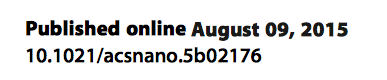 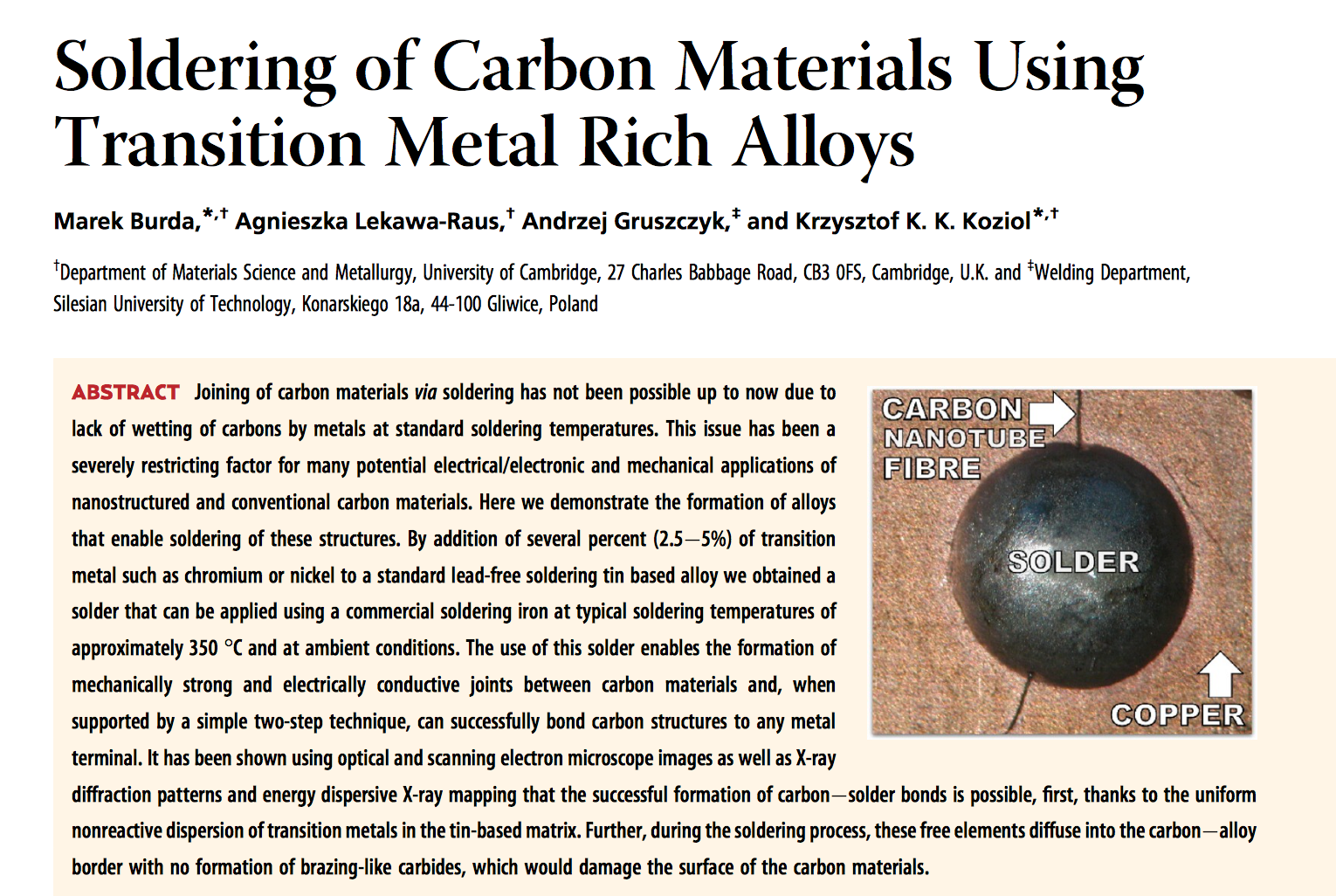 IDEA Collaboration Meeting, Bologna
8
June 13, 2019
Goal of the AIDA++ call
The goal of the proposed activity is 
to seek industrial partners willing to investigate the possibility of industrializing a PVD or similar processes to metal coat carbon monofilaments or alternative polymeric fibers, to be used as cathode wires for drift chambers at the next generation of lepton colliders; 
to build full length (at least 4 m long) drift chamber prototypes to test the electrostatic stability against the drift cell size and the mechanical wire tension applicable to these new wires;
to develop specific first stage front end electronics, since the unusual drift chamber length and the consequent increased cell capacitance and sense wire resistance might affect the performance of the cluster counting/timing techniques in addition to the rate behavior limitations due to the cathode wires resistance.
Contacts - Partners
F. Grancagnolo – INFN Lecce
M. Panareo – Università del Salento e INFN Lecce
N. De Filippis – Politecnico di Bari e INFN Bari
I. Logashenko – Budker Institute for Nuclear Physics, Novosibirsk, Russia
IDEA Collaboration Meeting, Bologna
9
June 13, 2019